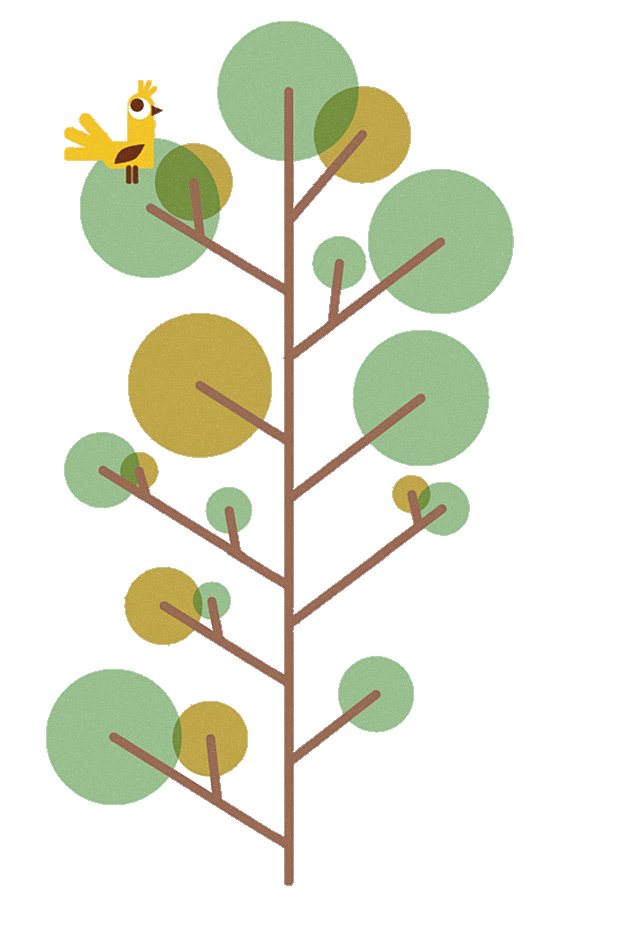 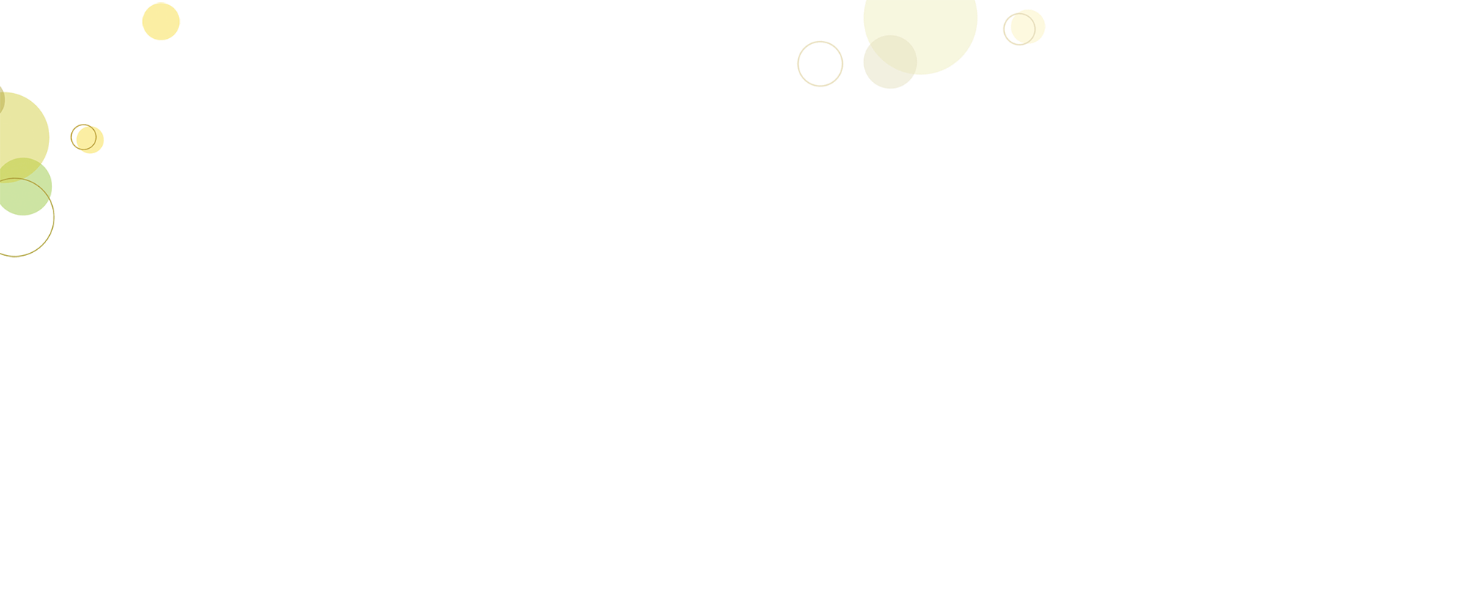 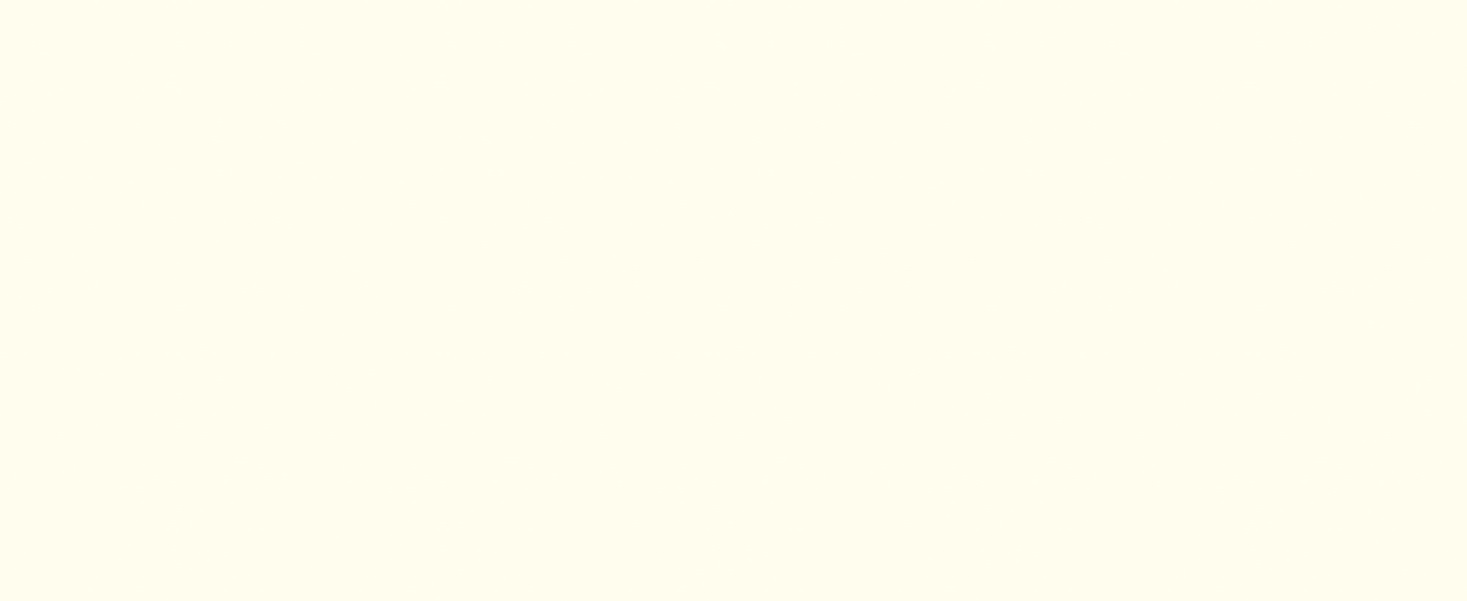 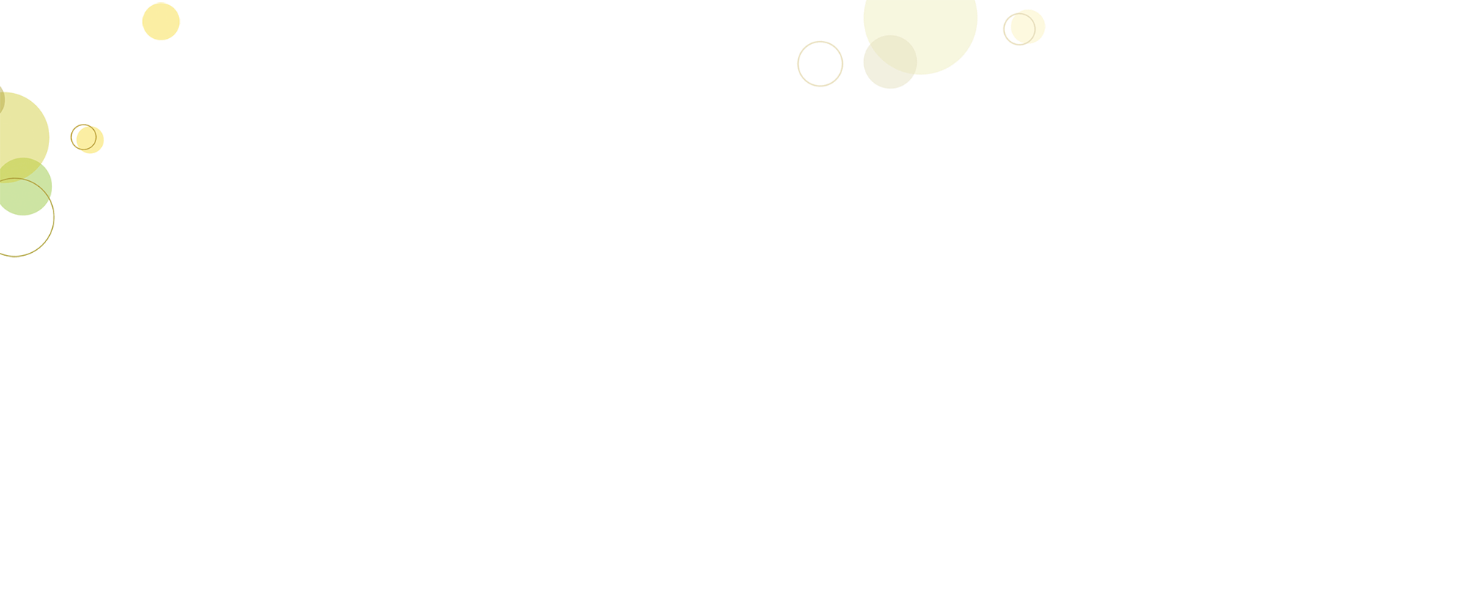 THỦY TINH
Sách giáo khoa trang 60
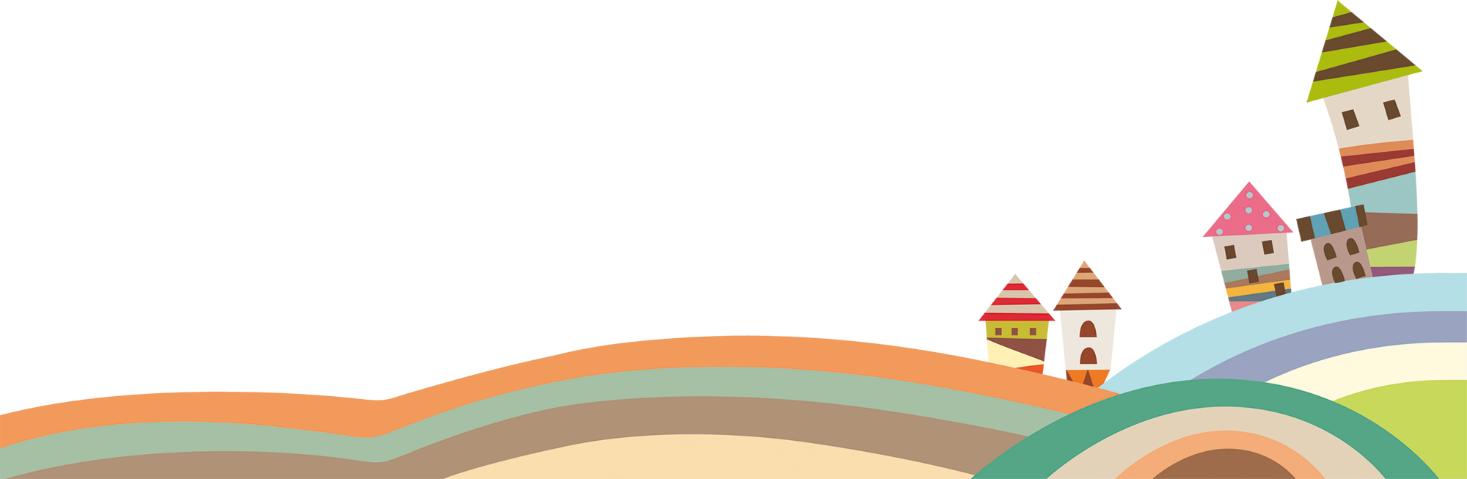 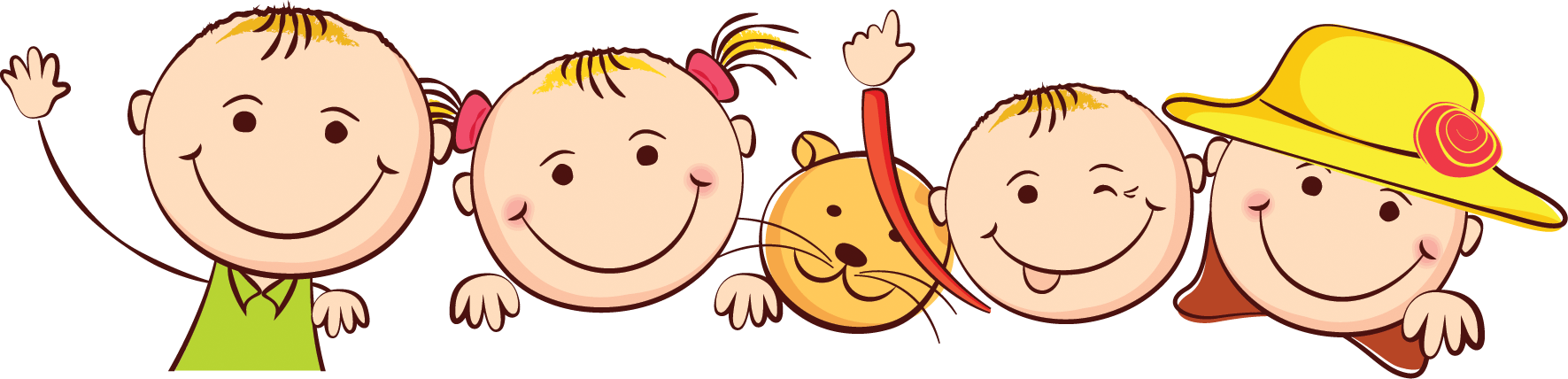 MỤC TIÊU
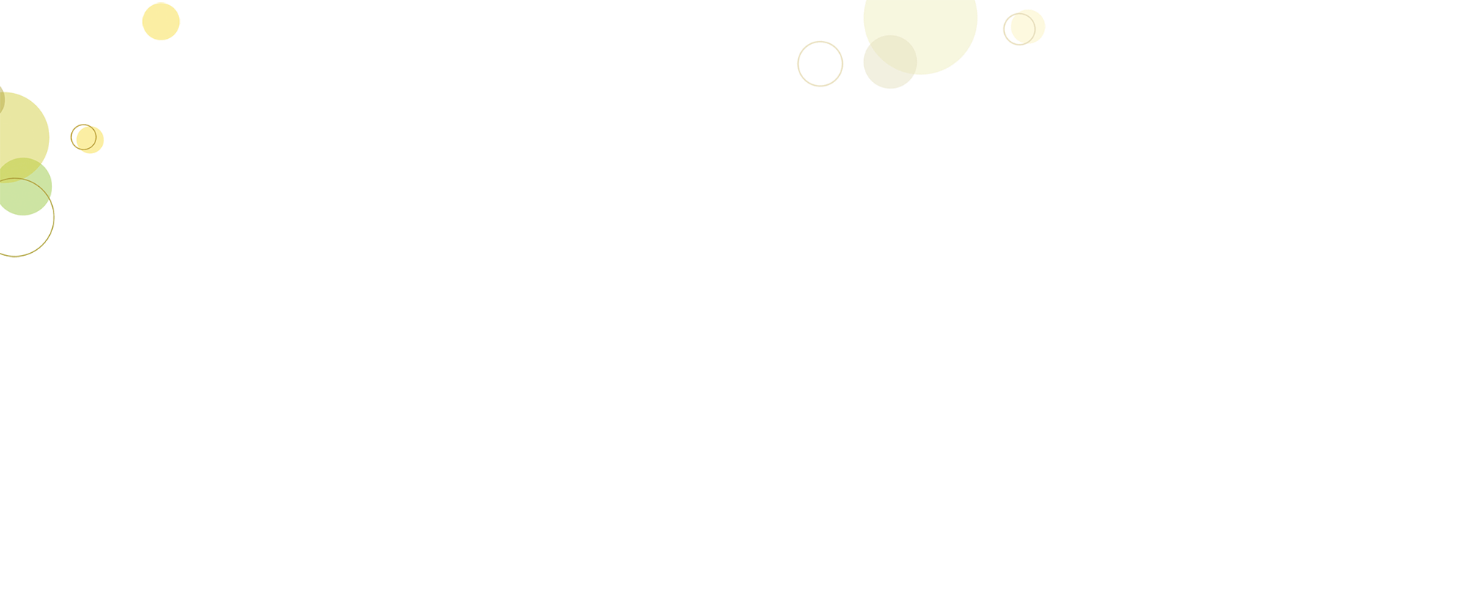 Biết các sản phẩm được tạo ra từ thuỷ tinh, công dụng của thuỷ tinh 
thông thường. Các vật liệu để sản xuất thuỷ tinh.
Yêu thích môn học, có khả năng giữ gìn, bảo quản đồ dùng bằng thủy tinh
Biết các vật liệu để sản xuất thủy tinh.
Nêu được tính chất của thủy tinh
01
02
04
03
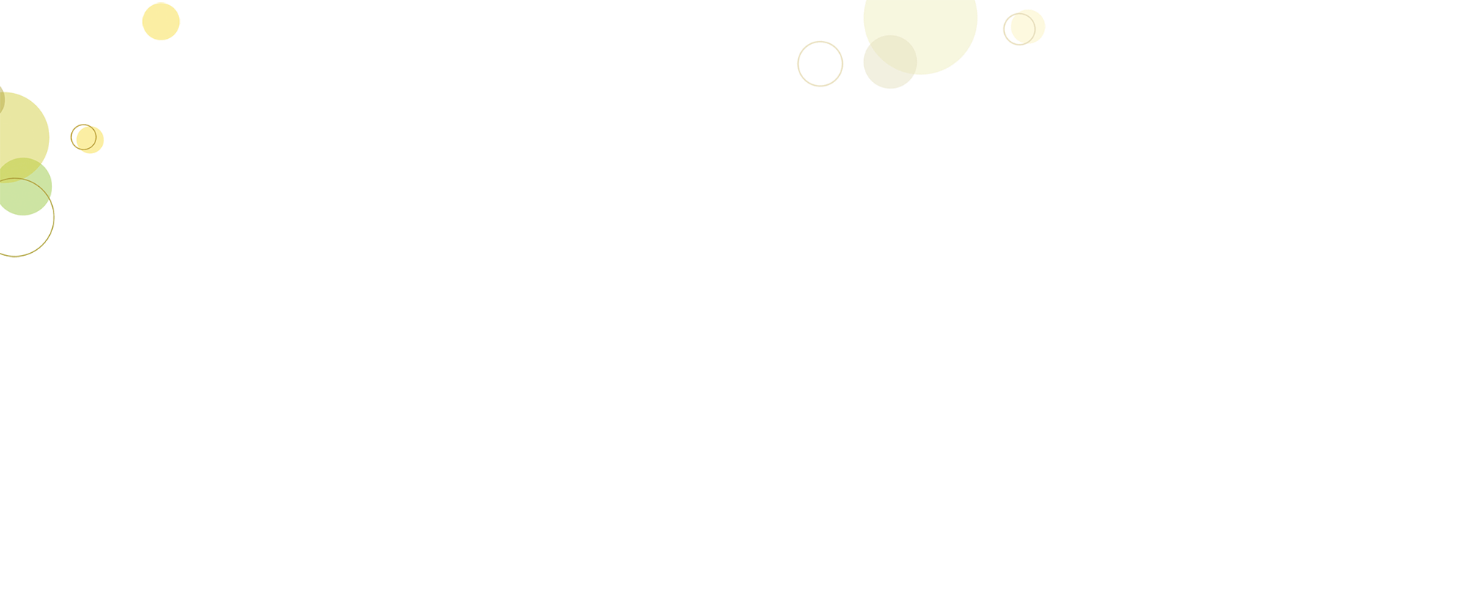 Ô 
CỬA 
BÍ 
MẬT
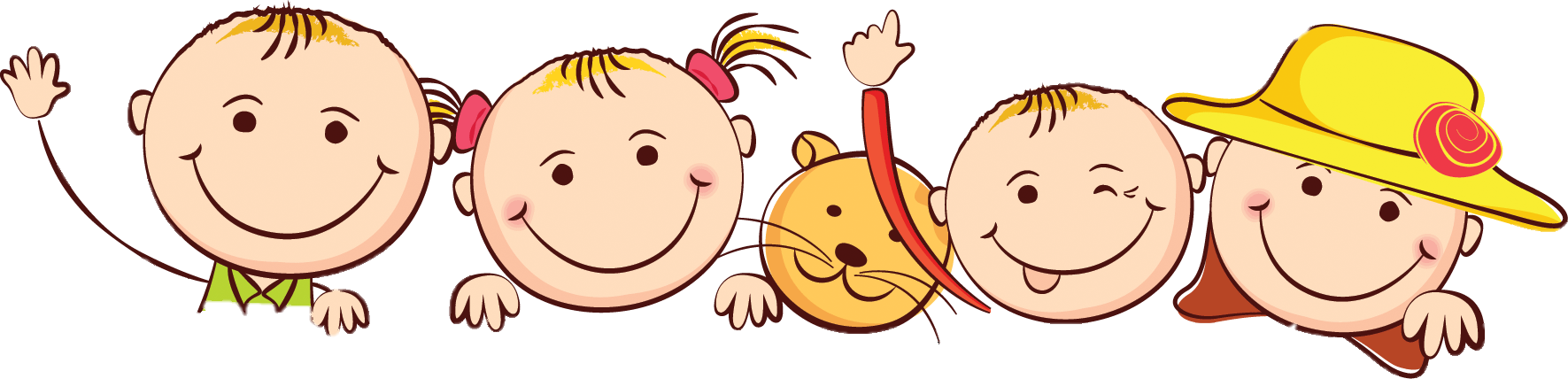 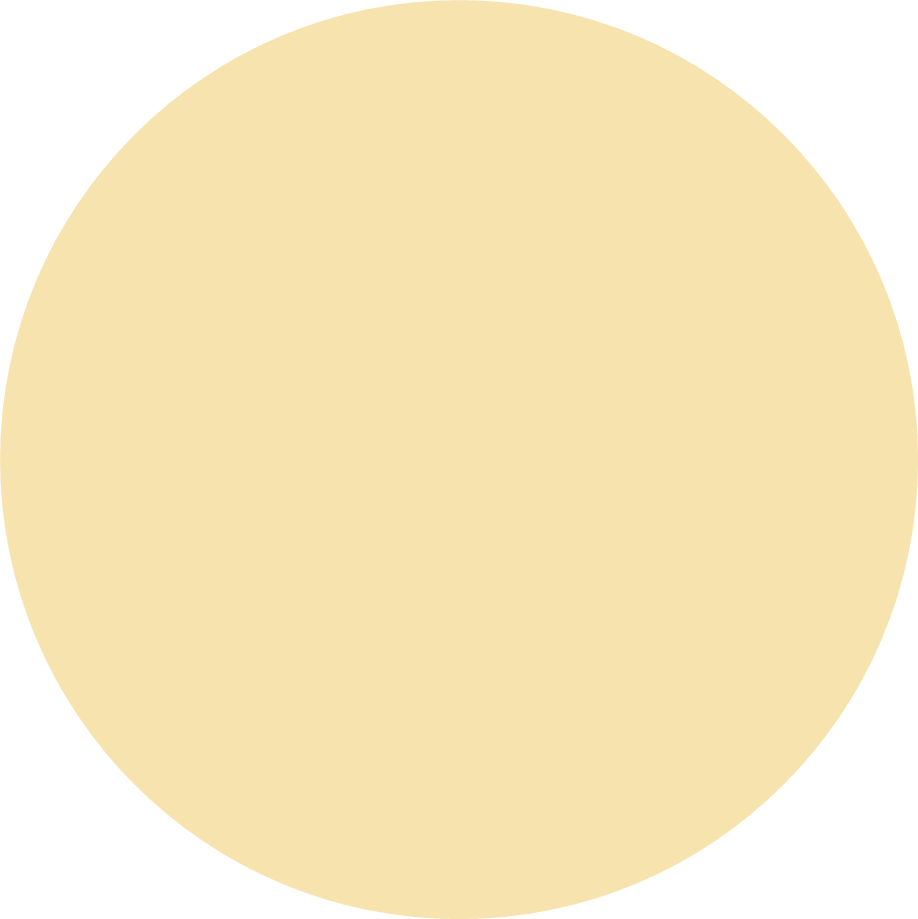 KHỞI ĐỘNG
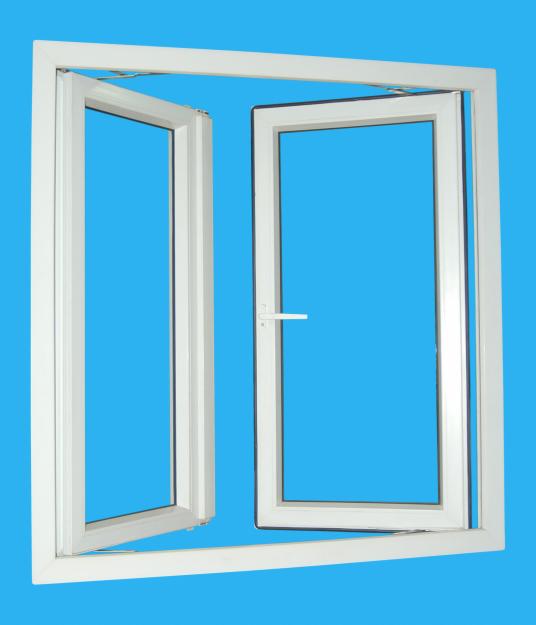 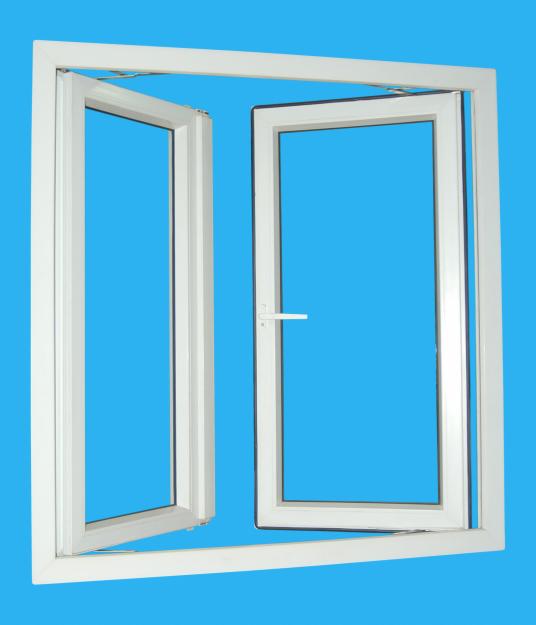 2
1
XI MĂNG
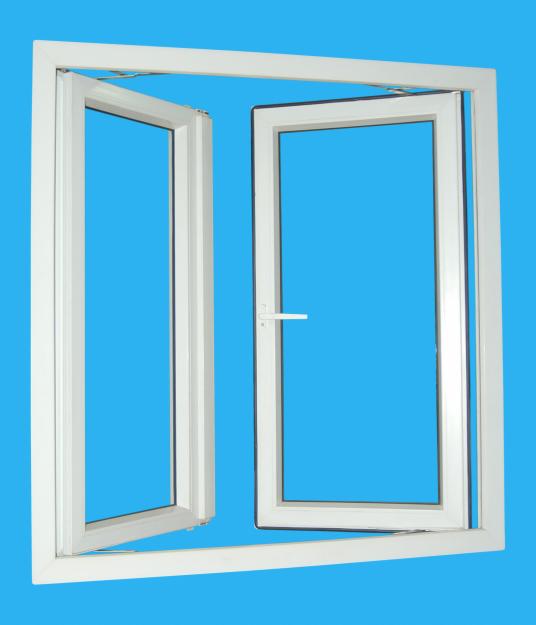 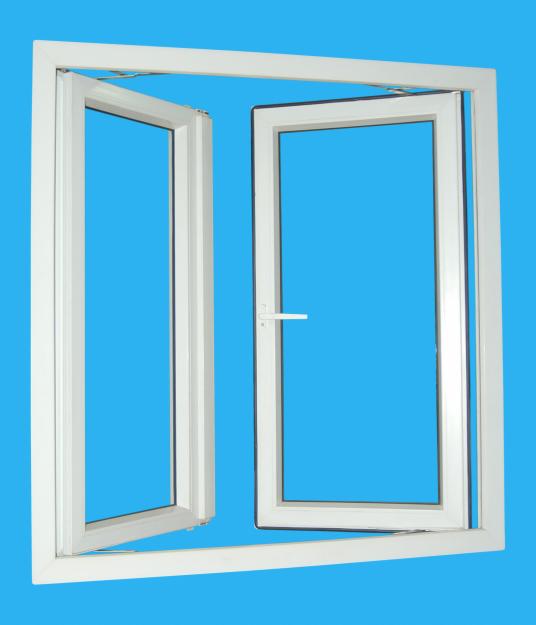 4
3
Xi măng được làm từ những vật liệu nào?
Sai rồi
Sai rồi
A
Đất sét.
Chúc mừng bạn !
B
Đất sét, đá vôi và một số chất khác.
C
Đá vôi.
Màu nào dưới đây không phải là màu của xi măng?
Sai rồi
Sai rồi
Chúc mừng bạn !
A
Trắng.
B
Xanh.
C
Xám xanh.
Xi măng trộn với cát và nước tạo thành gì?
Sai rồi
Sai rồi
Chúc mừng bạn !
A
Bê tông.
B
Bê tông cốt thép.
C
Vữa xi măng.
Bê tông được tạo ra từ những vật liệu nào?
Sai rồi
Sai rồi
Chúc mừng bạn !
A
Xi măng, cát, sỏi trộn đều với nước.
B
Xi măng, trộn đều với nước.
C
Xi măng, cát, trộn đều với nước.
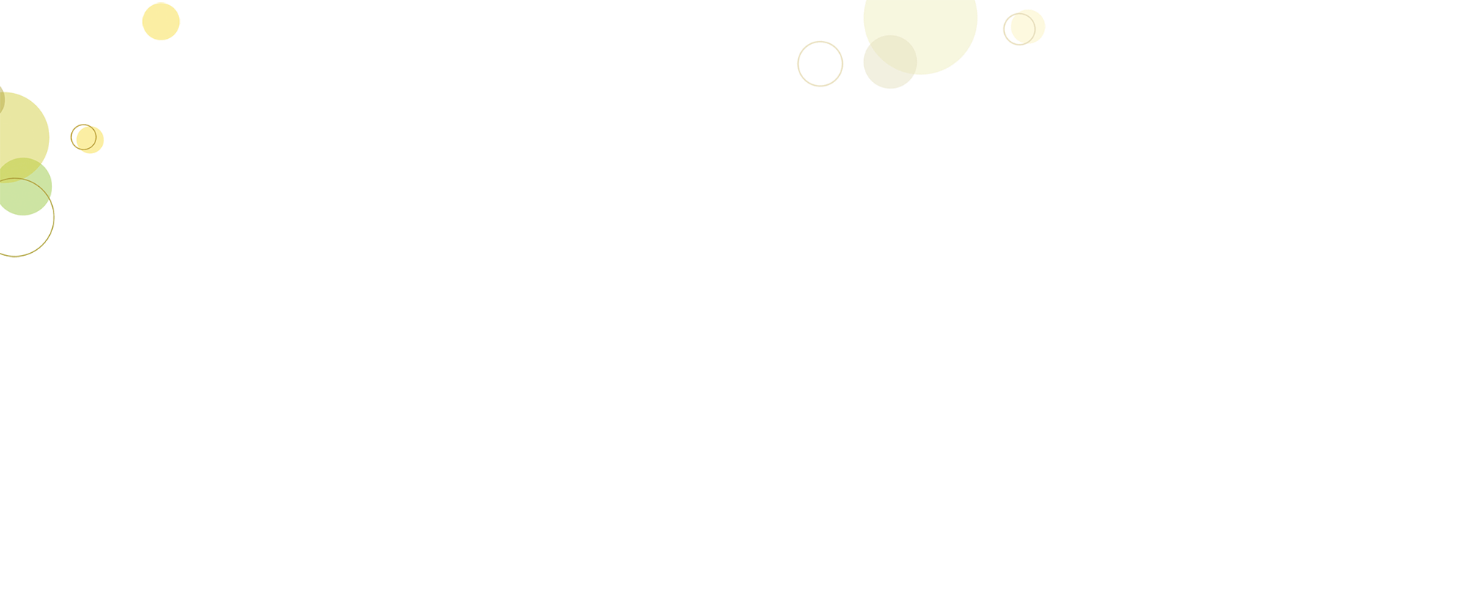 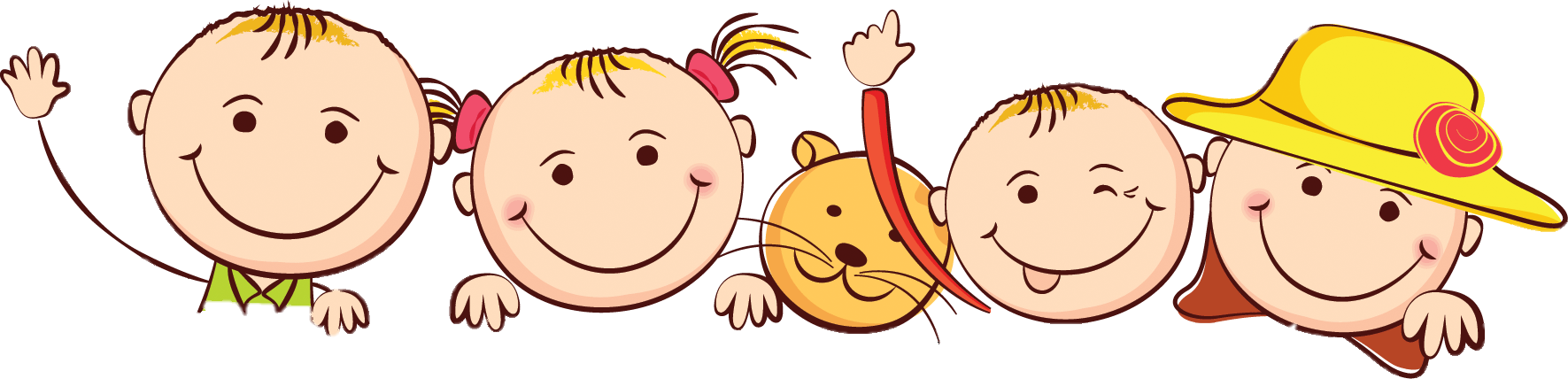 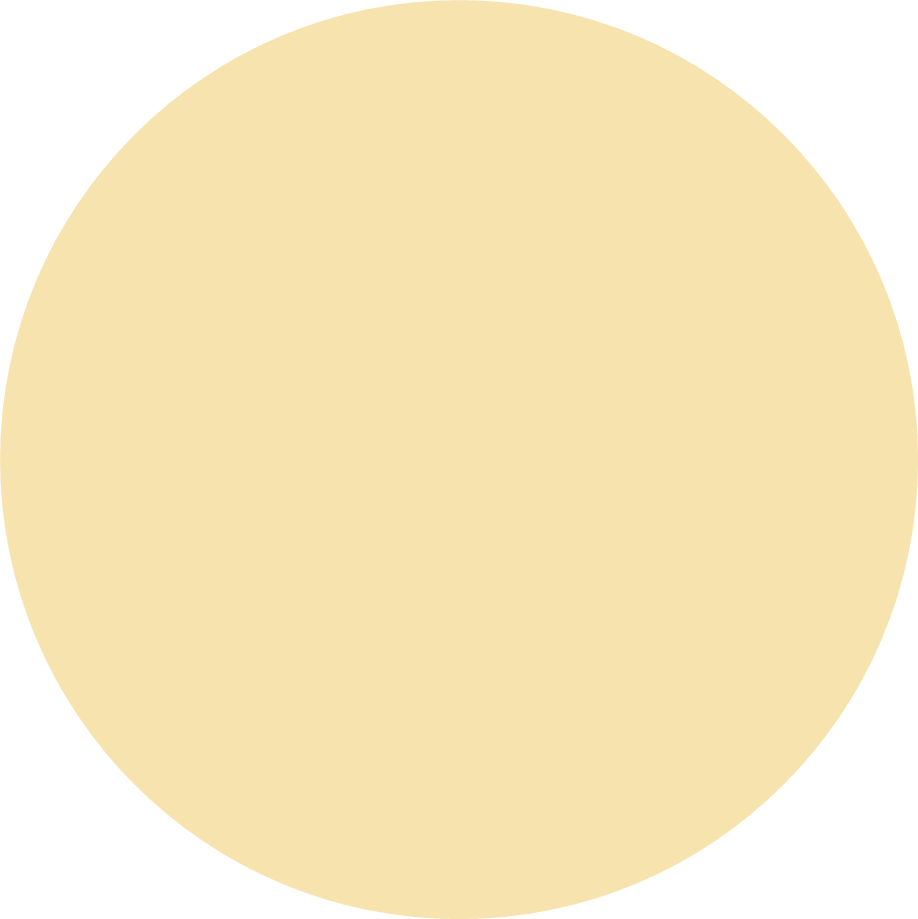 KHÁM PHÁ
I. Một số đồ dùng được làm bằng thủy tinh:
Hãy giới thiệu tên các đồ dùng làm bằng thủy tinh mà em được biết.
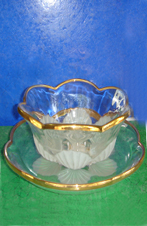 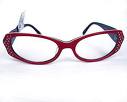 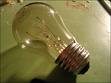 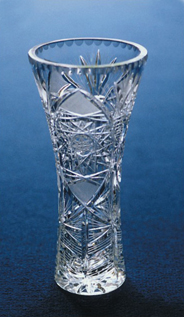 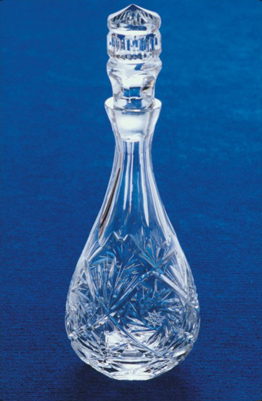 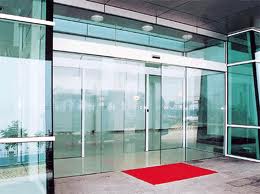 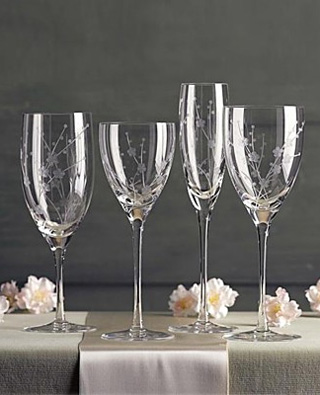 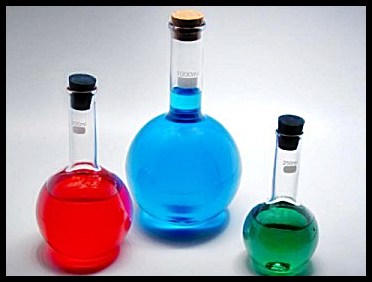 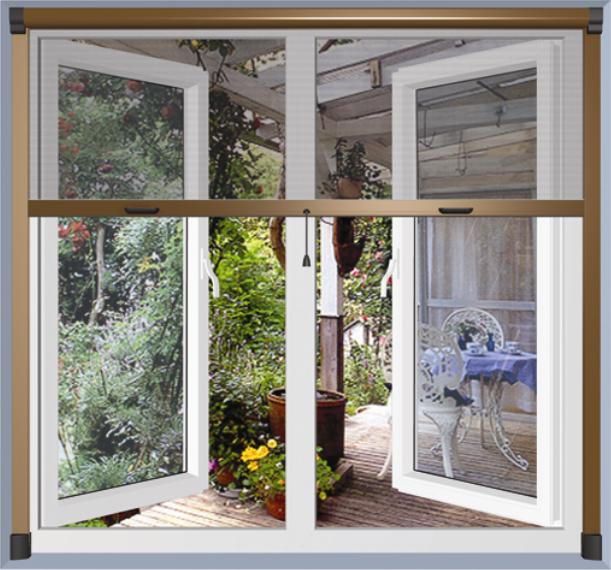 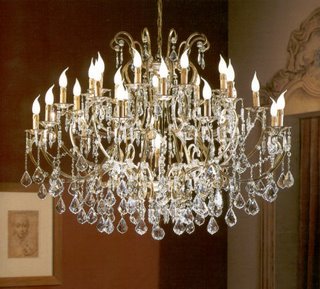 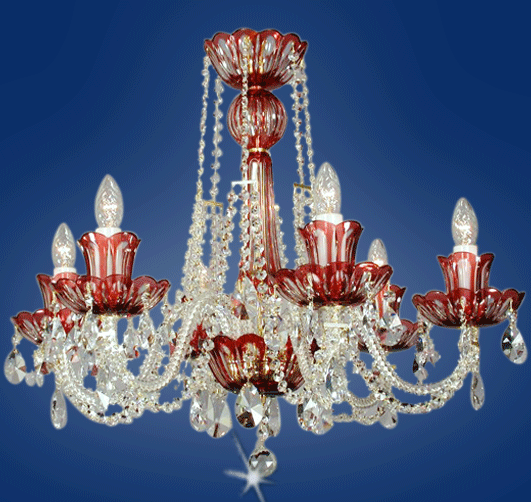 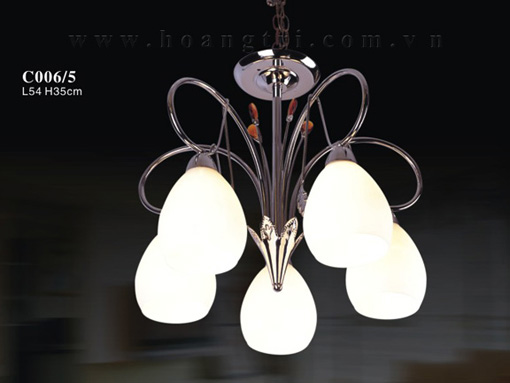 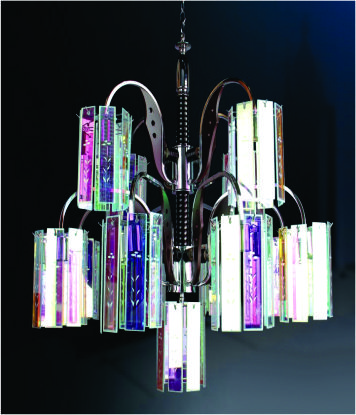 II. Tính chất của thuỷ tinh:
Đọc các thông tin SGK-Tr 61 và dựa vào thực tế sử dụng thủy tinh, em thấy thủy tinh có những tính chất gì?
- Trong suốt.
- Không gỉ.
- Không cháy.
- Không bị a xít  ăn mòn.
- Không hút ẩm.
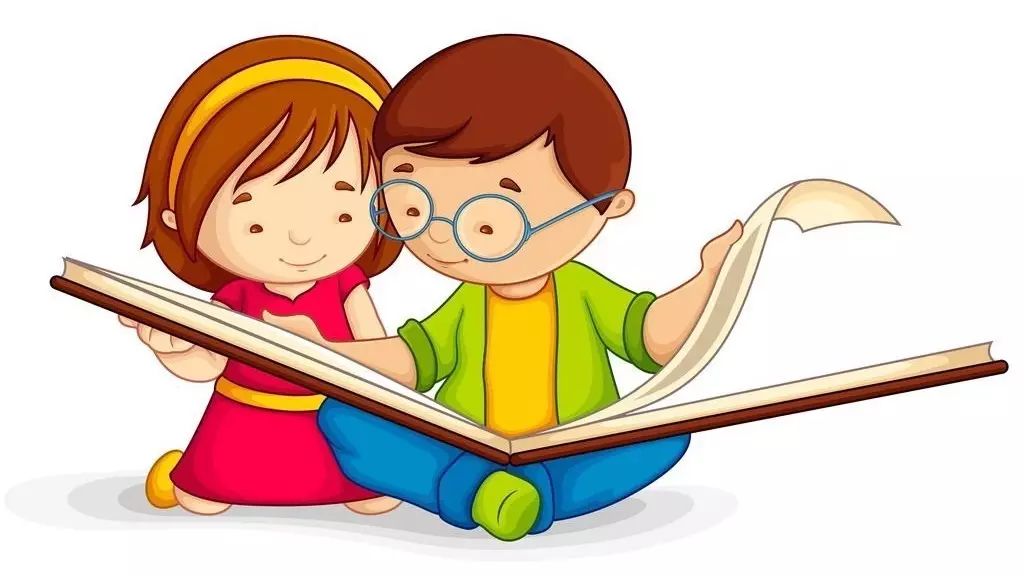 - Cứng nhưng dễ vỡ.
Hoạt động nhóm (2phút)
- Khi sử dụng và bảo đồ dùng bằng thủy tinh chúng ta cần chú ý điểm gì?
* Trong khi sử dụng hoặc lau, rửa cần nhẹ nhàng tránh va chạm mạnh mạnh, để nơi chắc chắn,…
- Có hai loại thủy tinh.
       - Thủy tinh thường và thủy tinh chất lượng cao
Có mấy loại thủy tinh? Đó là những loại nào?
Nêu sự khác nhau giữa thủy tinh thường và thủy tinh chất lượng cao.
III. Công dụng của thủy tinh:
 Đọc các thông tin SGK-Tr 61 và dựa vào vốn hiểu biết, nêu công dụng của thủy tinh thường và thủy tinh chất lượng cao.
Hoạt động nhóm 
(3 phút)
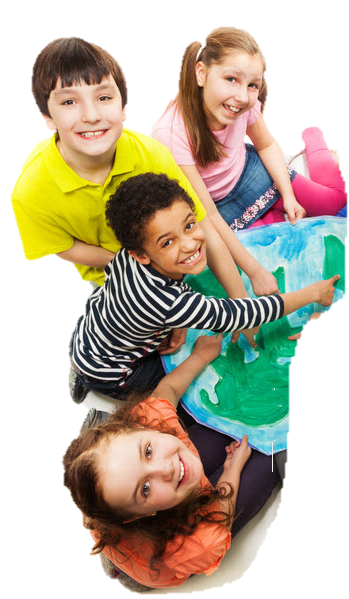 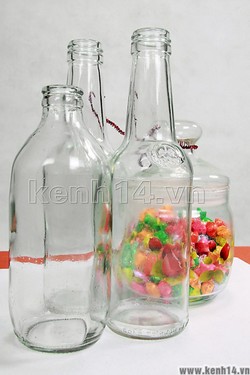 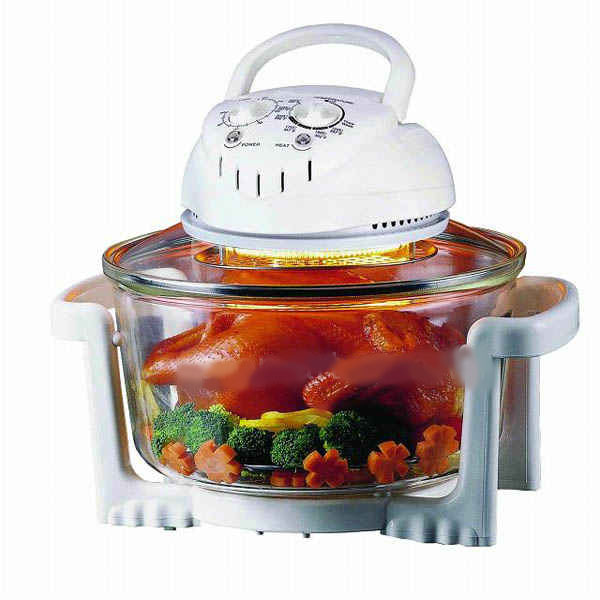 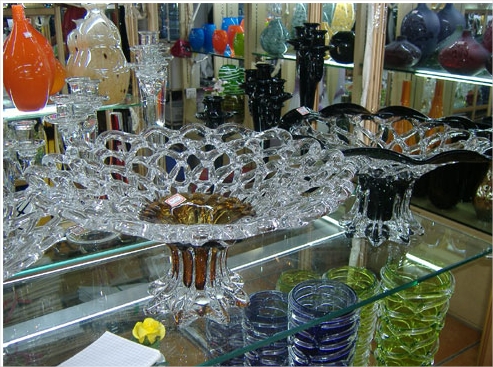 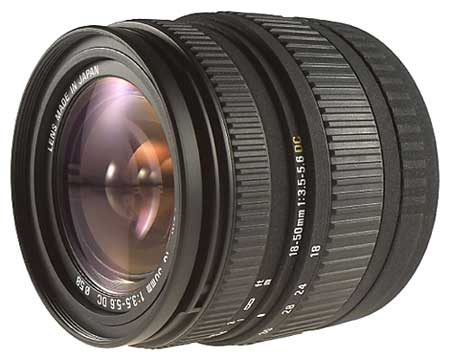 Thuỷ tinh không cháy, không hút ẩm.
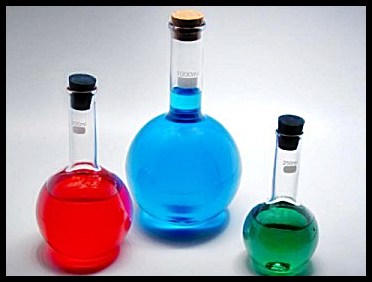 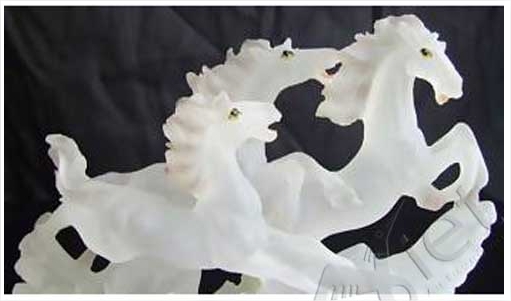 Thuỷ tinh không bị a-xít ăn mòn.
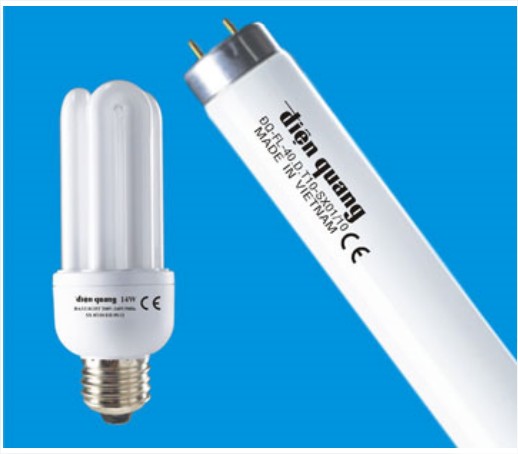 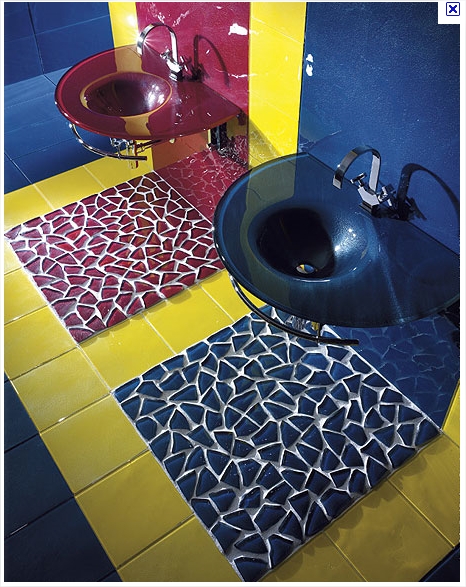 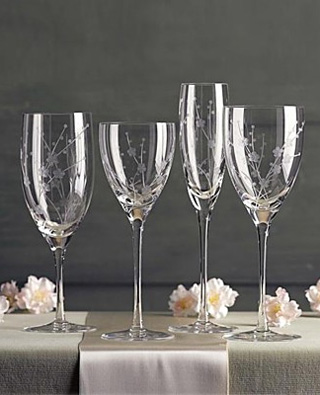 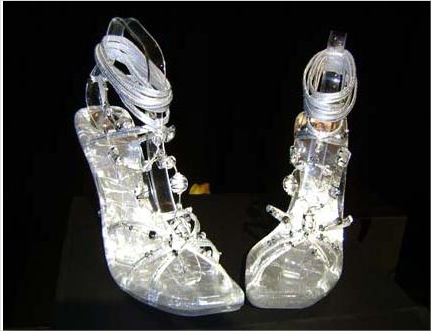 Đọc các thông tin SGK -Tr 61 và cho biết: 
Người ta dùng vật liệu gì để sản xuất ra thủy tinh?
Thủy tinh được làm từ cát trắng và một số chất khác.
Quy trình sản xuất thủy tinh
Hỗn hợp cát và một số chất khác.
Nấu chảy 1700 độ C
Thủy tinh nhão
Làm nguội
Thủy tinh dẻo
Ép thổi
Các đồ vật
THI LÀM TRẠNG NGUYÊN
1
M  Ắ  T  K   Í   N  H
K
1
2
H   A   I
H
2
3
C  Á  I    T  Ô
Ô
3
4
B  Ó  N  G  Đ  È   N
N
4
5
C  Á  T   T  R  Ắ   N  G
G
5
6
C
C  H  É  N
6
7
Ố  N  G  N  H  Ò  M
H
7
8
Á
M  Á  Y   Ả  N  H
8
9
C  Á   I   L   Y
Y
9
5.Một vật liệu để sản xuất ra thủy tinh?
9.Vật bằng thủy tinh để uống nước?
1.Vật giúp người lớn tuổi nhìn thấy rõ hơn?
3.Vật bằng thủy tinh mà ta thường dùng để chứa canh?
2.Có mấy loại thủy tinh?
4.Vật gì phát sáng khi có dòng điện chạy qua?
7.Vật giúp nhìn xa, nhìn rõ?
8.Vật gì dùng để chụp hình?
6.Vật bằng thủy tinh dùng để ăn cơm?
Thủy tinh được làm từ cát trắng và một số chất khác.Thủy tinh thường trong suốt, không gỉ,cứng, nhưng dễ vỡ. Thủy tinh không cháy, không hút ẩm và không bị a xít ăn mòn.
Ngoài thủy tinh thường còn có thủy tinh chất lượng cao (rất trong, chịu được nóng, lạnh, bền, khó vỡ) dùng để làm chai, lọ trong phòng thí nghiệm, đồ dùng y tế, kính của máy ảnh, ống nhòm,…
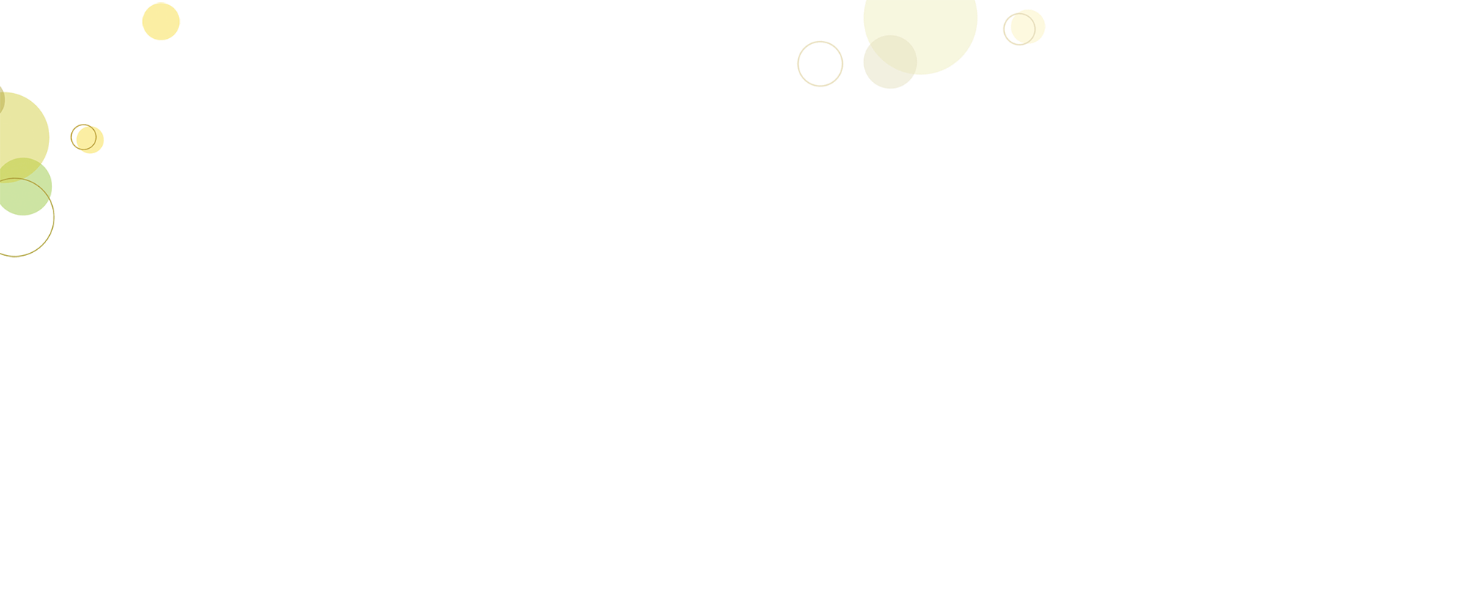 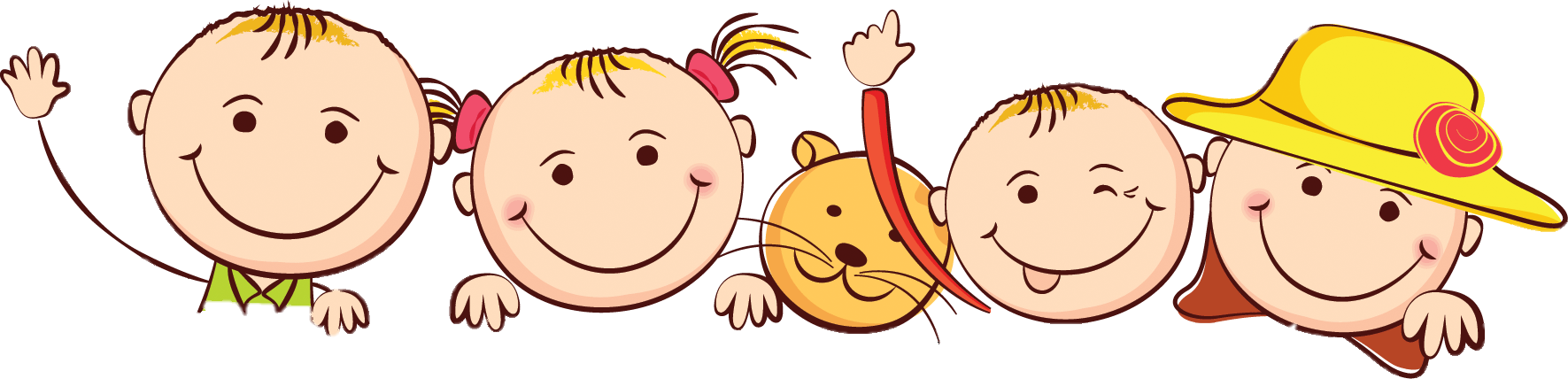 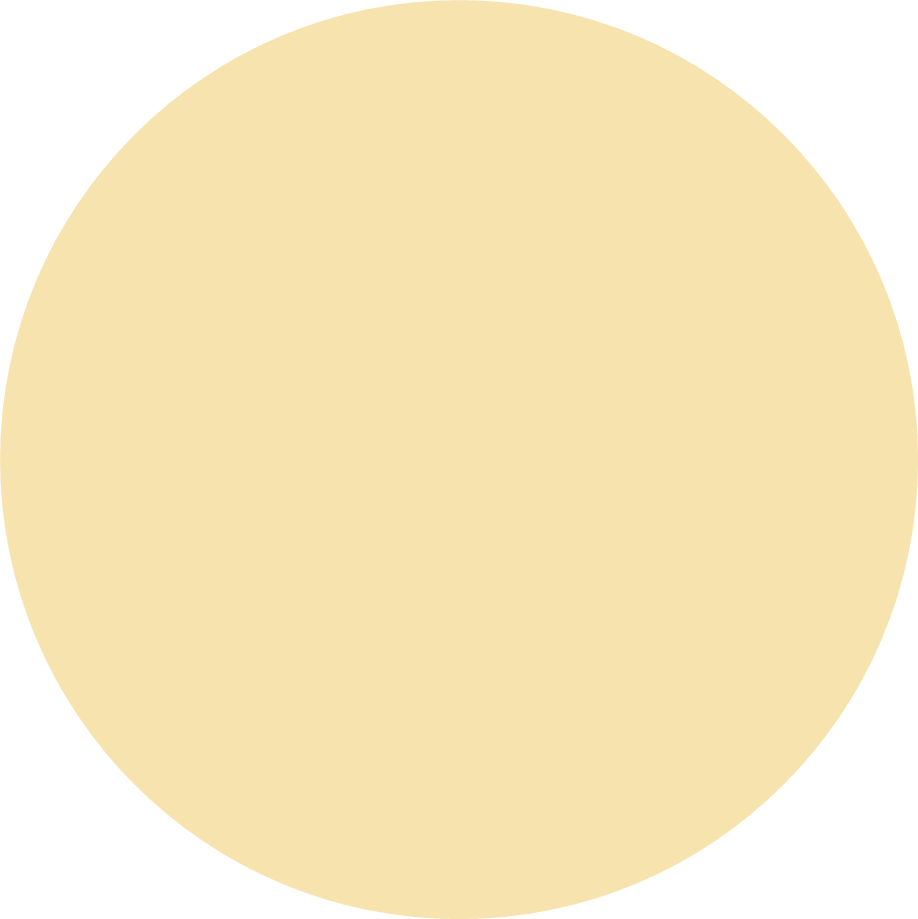 VẬN DỤNG
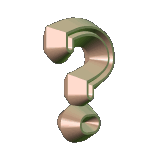 Nếu có một đồ vật bằng thuỷ tinh bị vỡ thì em 
sẽ xử lí như thế nào?
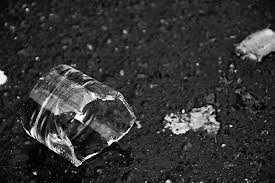 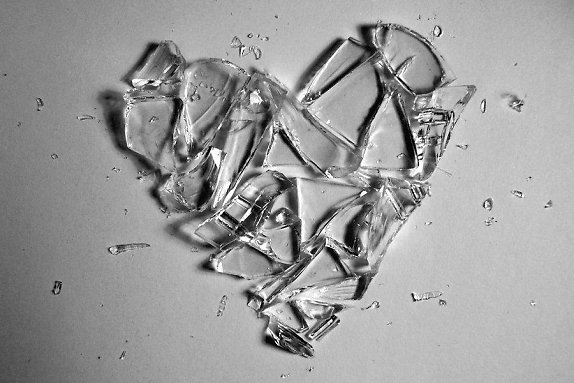 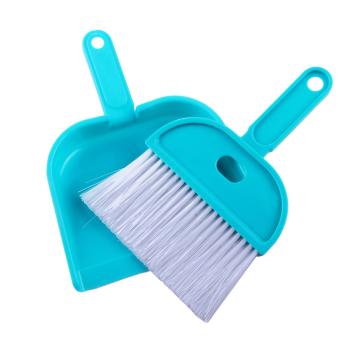 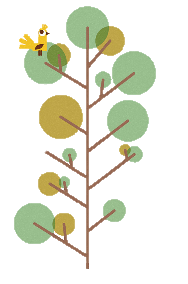 CÁC CON CHĂM CHỈ VÀ TẬP TRUNG TRONG GIỜ HỌC!
CÔ KHEN CẢ LỚP MÌNH!
Dặn dò
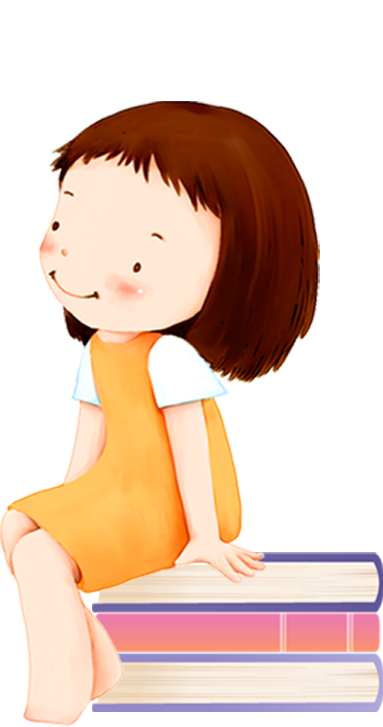 Ôn lại bài học ngày hôm nay.
Chuẩn bị bài Cao su.
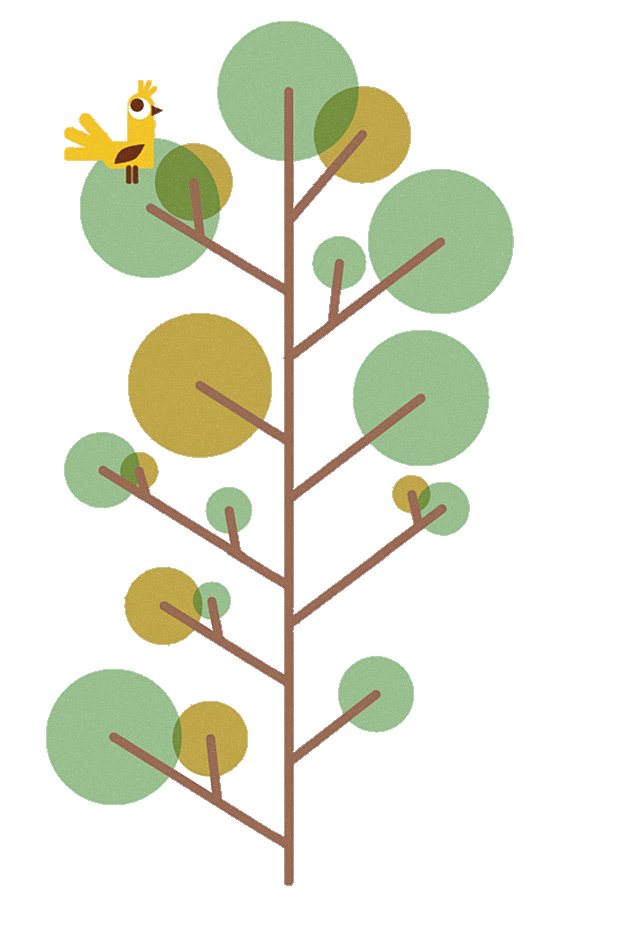 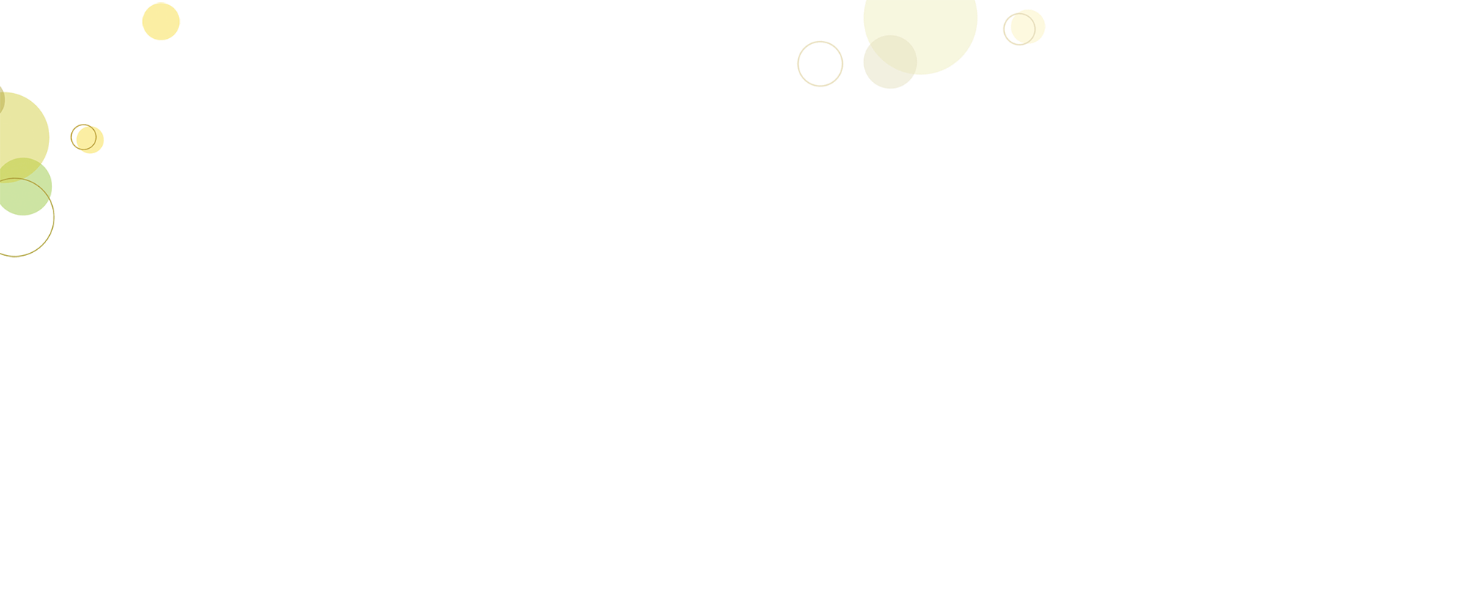 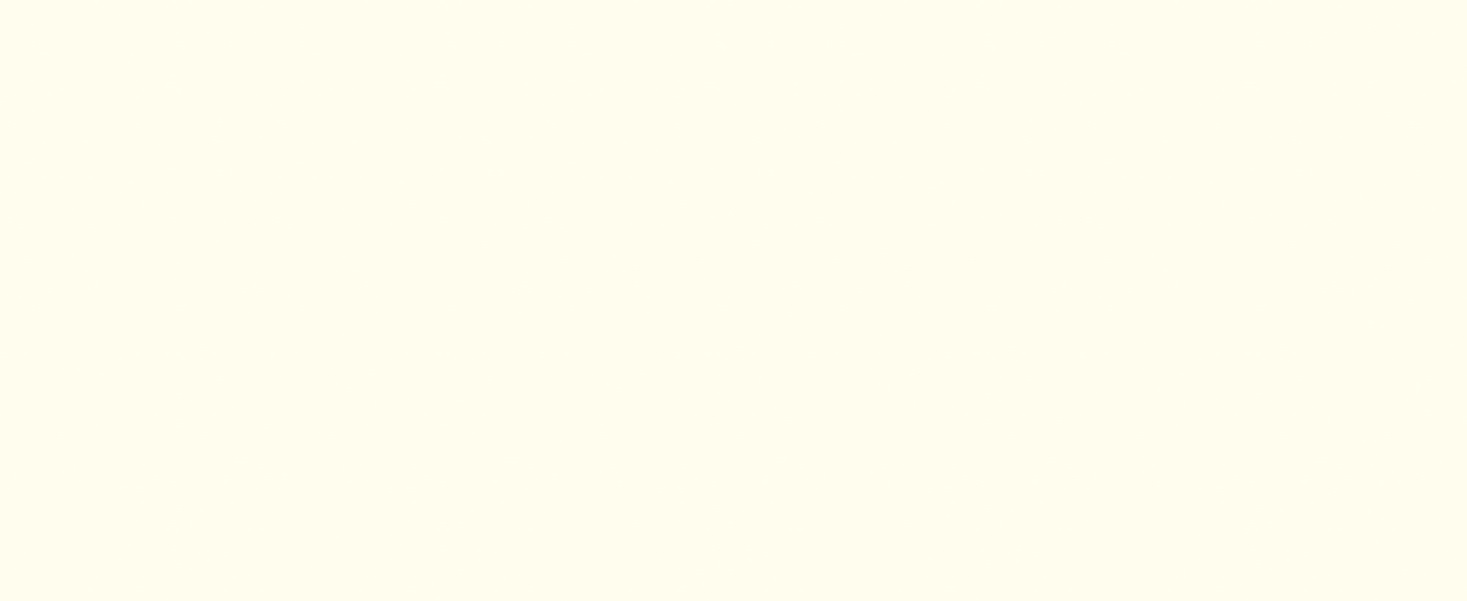 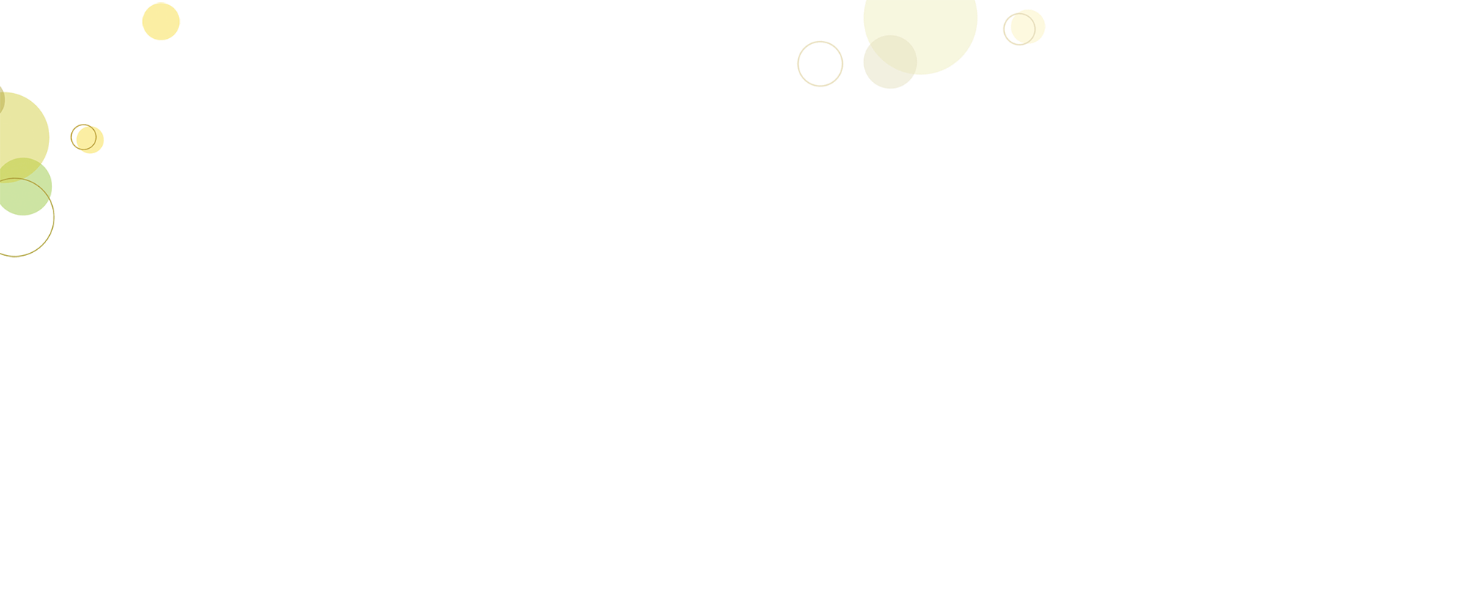 CẢM ƠN
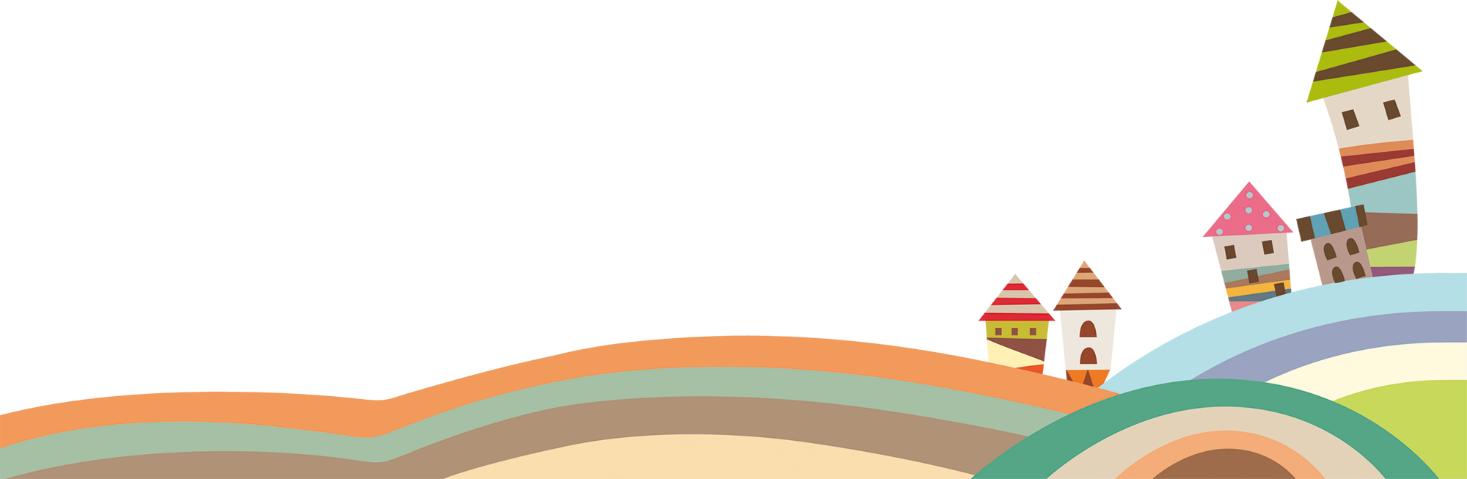 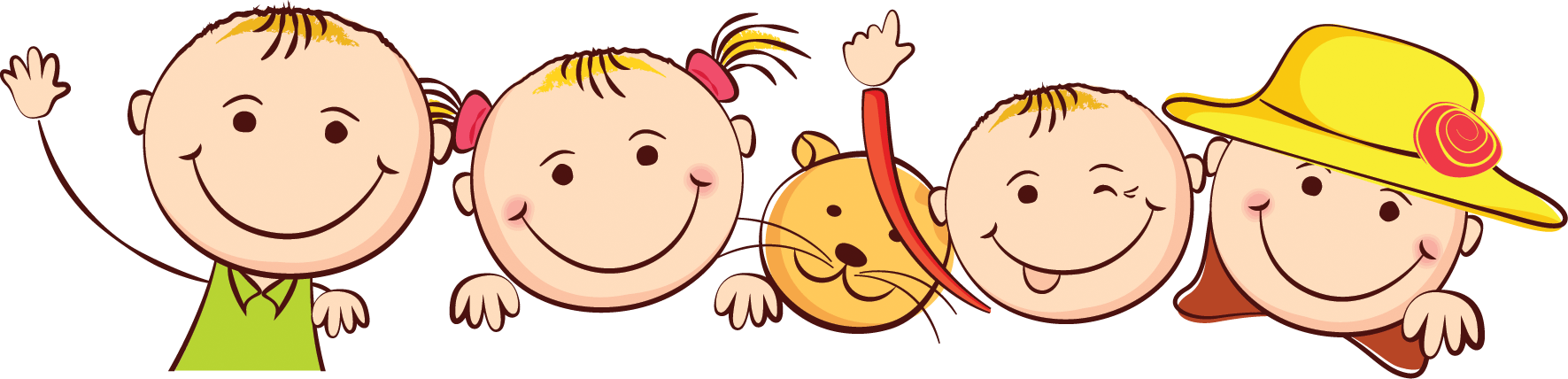